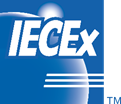 IEC 60079-33 Special protection Ex s
Status:
21 ExCBs have 60079-33 in their scope.
26 certificates, latest issue, current
1 cancelled, 1 suspended
9 ExBs have issued above
No certificates found to EPL Ma, Ga, Da
WG currently discussing anomalies between IEC 60079-33 and OD 233, in particular the application of the “independent verifier” concept.
As email discussions have become complex, I plan to hold an online meeting in September or October 2021.
Once key principles agreed, a draft revision to OD 233 will be developed and submitted for vote.  Revision of the ExTR blank is also likely.
Recommendations to TC 31 to modify standard may occur.  Several members of the WG are also on maintenance team.
IECEx ExMC WG18, Technical Revision of OD 233